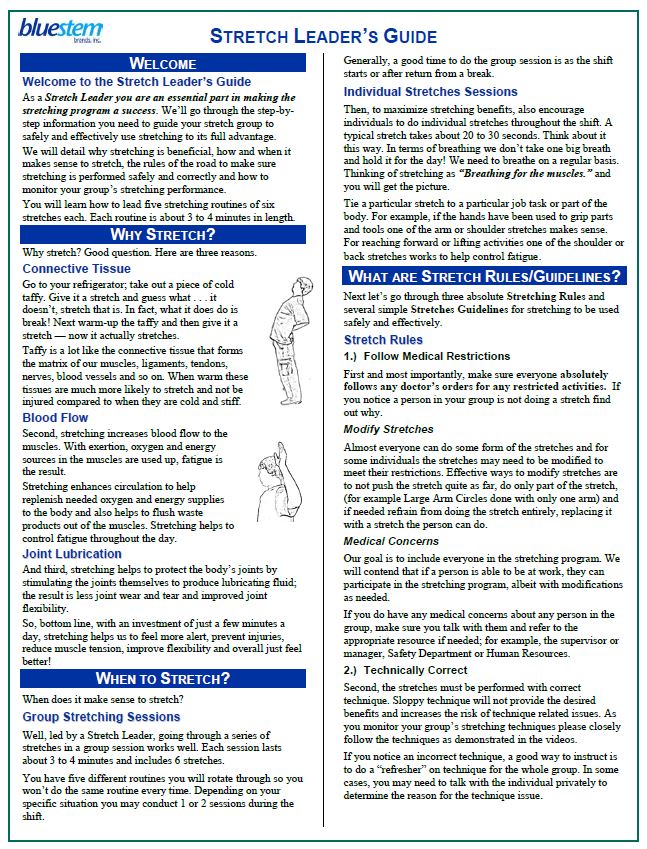 Produced for Bluestem Brands, Inc. by ErgoSystems Consulting Group, Inc. www.ergosystemsconsulting.com
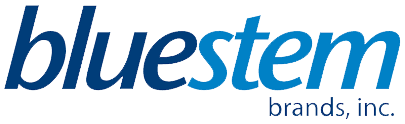